Aquatic macroinvertebrate adaptations and habitats
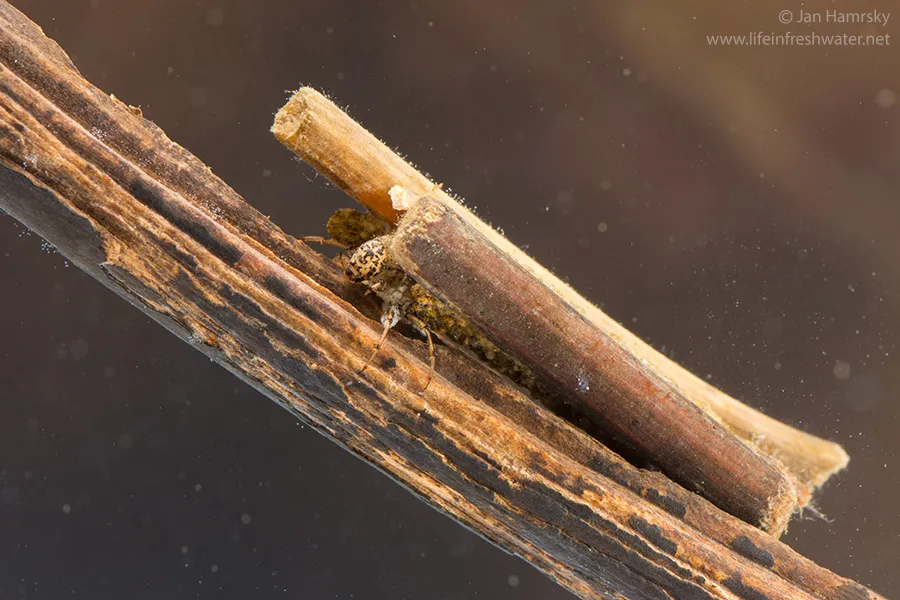 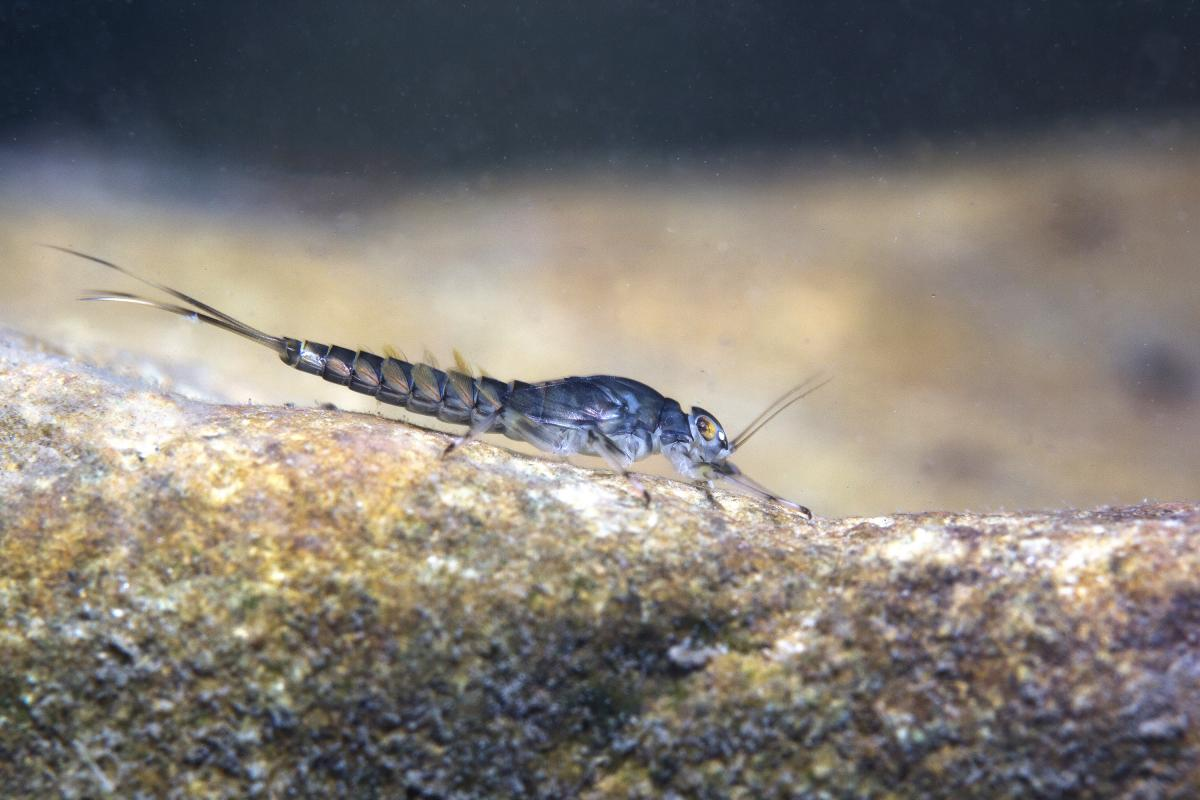 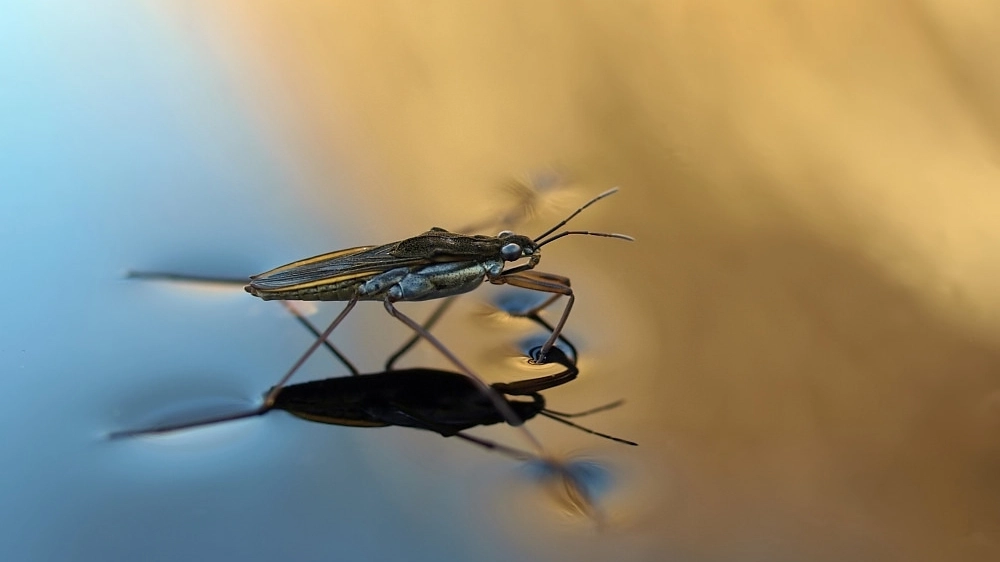 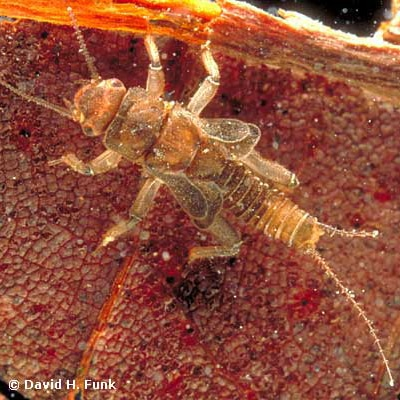 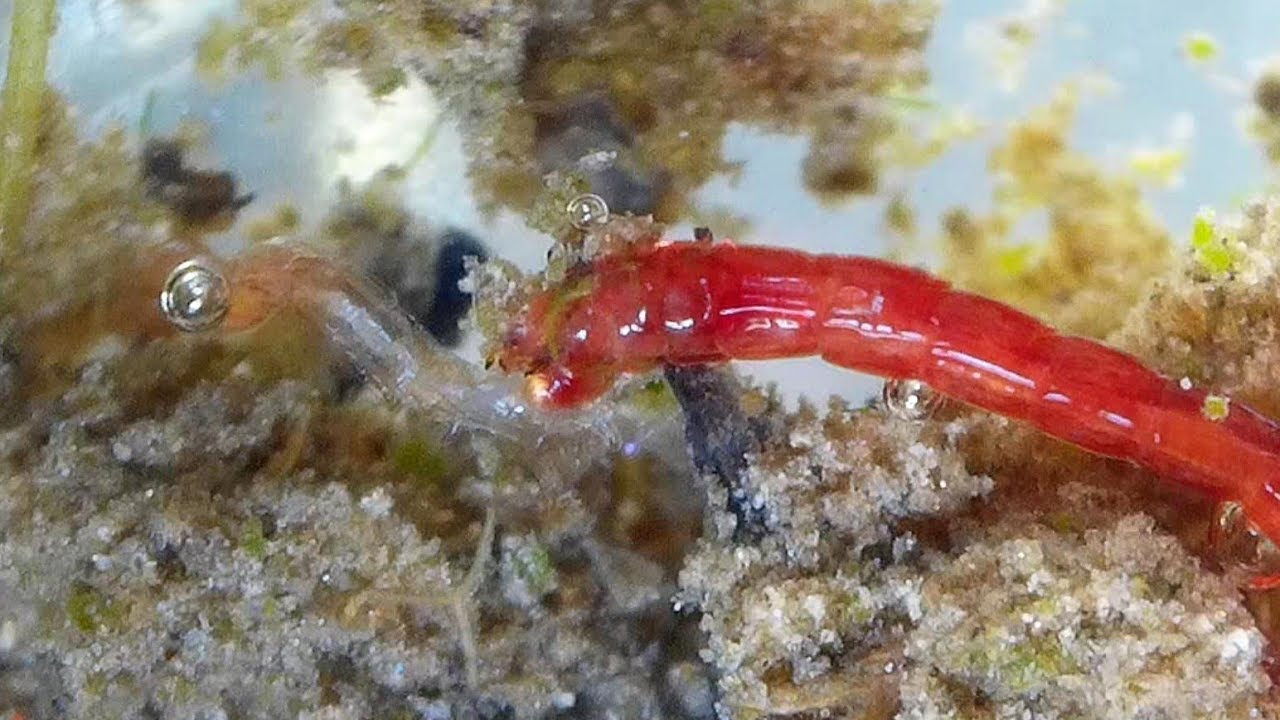 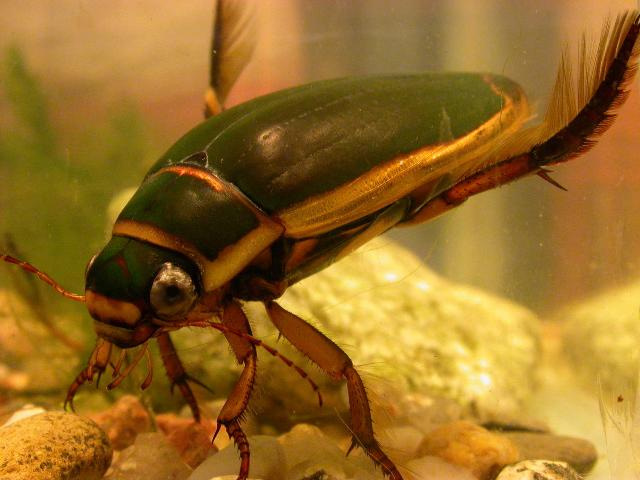 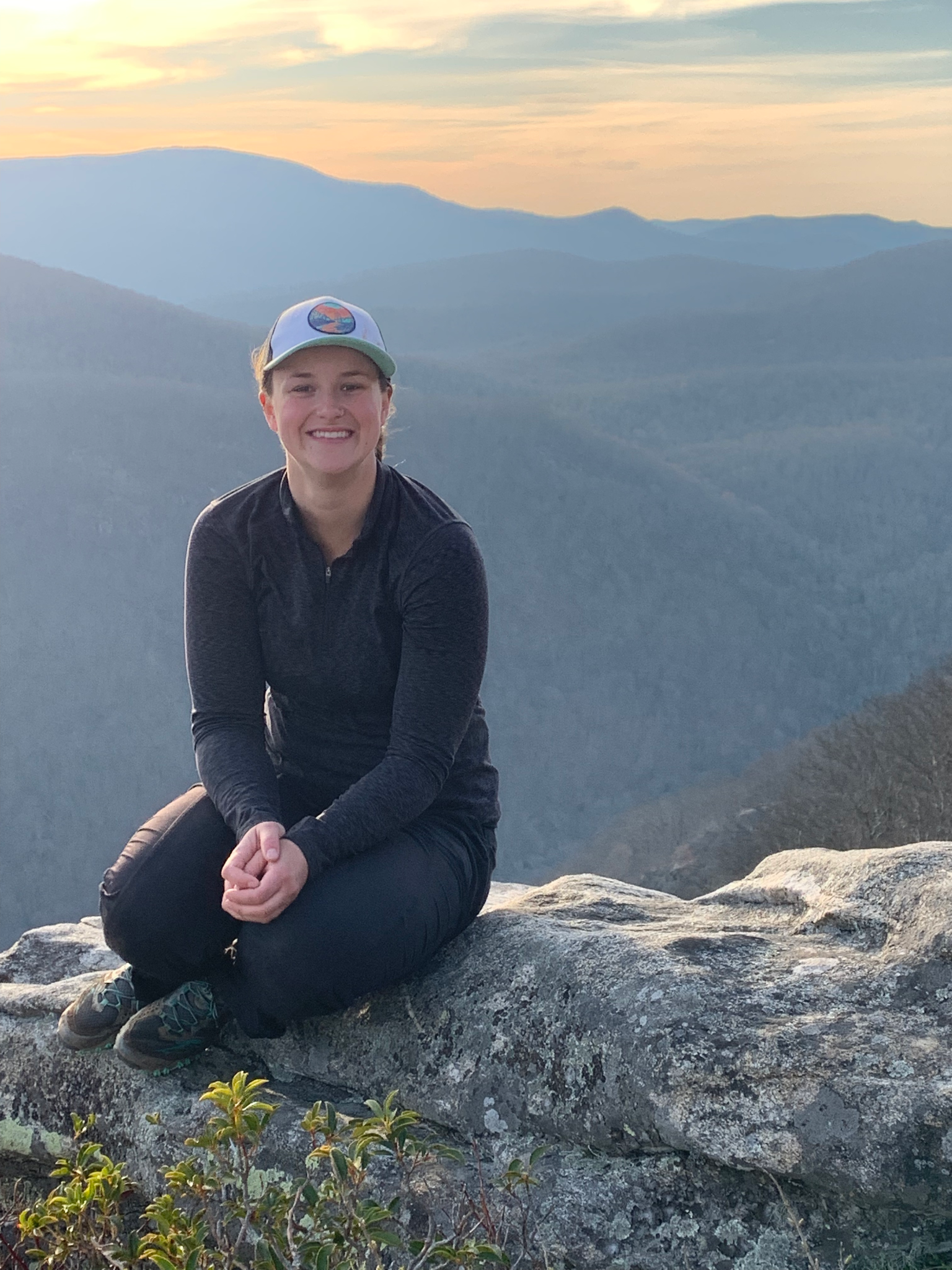 Carolyn Cummins

PhD Candidate 
Odum School of Ecology, University of Georgia

Dissertation research: 
Temperature effects on stream carbon processing, aquatic insect physiology/community structure
Learning objectives for today:

Be able to explain some of the adaptations that aquatic macroinvertebrates have for living in a flowing water environment
Predict the characteristics of macroinvertebrates that might be present in different stream habitats
Challenges of living in water
Balancing needs and preferences for oxygen, temperature, silt/sand, and pollution
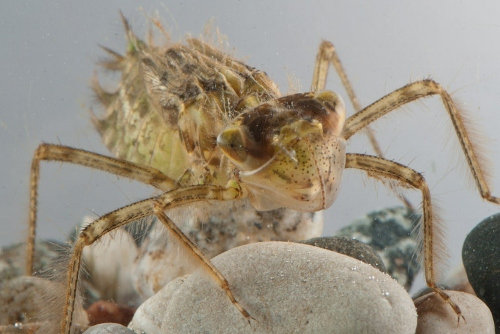 Dealing with water flow
Finding food!
The distribution of aquatic insect taxa is often determined by requirements and adaptations in the above 3 categories
Macroinvertebrate adaptations - respiration
Physical gills/breathing air
Physical gills
Respiratory siphons
Cutaneous respiration
Absorbing dissolved oxygen through the cuticle 
Often worm-like taxa with high surface area: volume
Respiratory pigments
(e.g., hemoglobin)
Tracheal gills
Different shapes, sizes, patterns
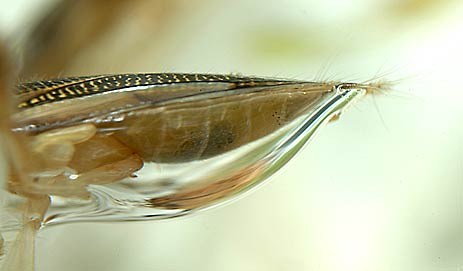 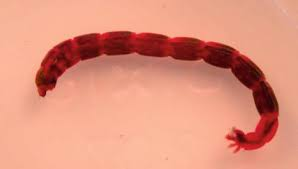 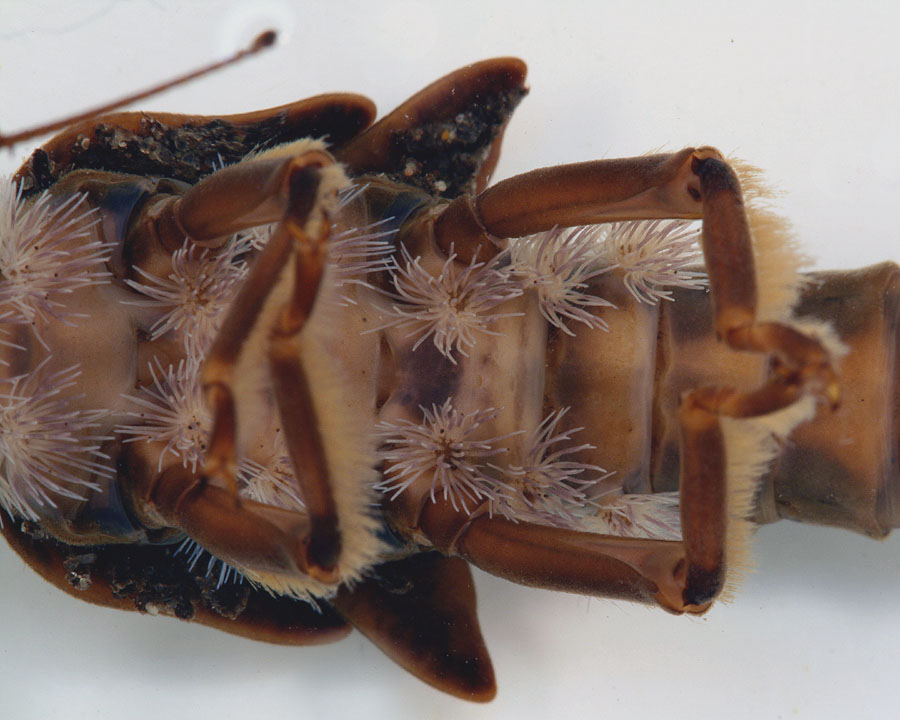 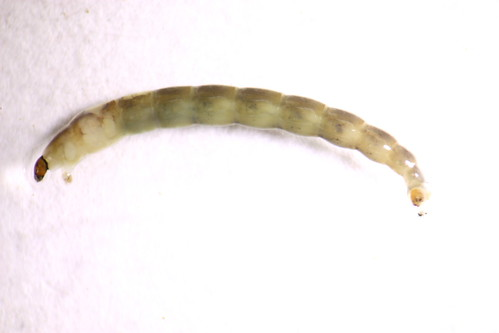 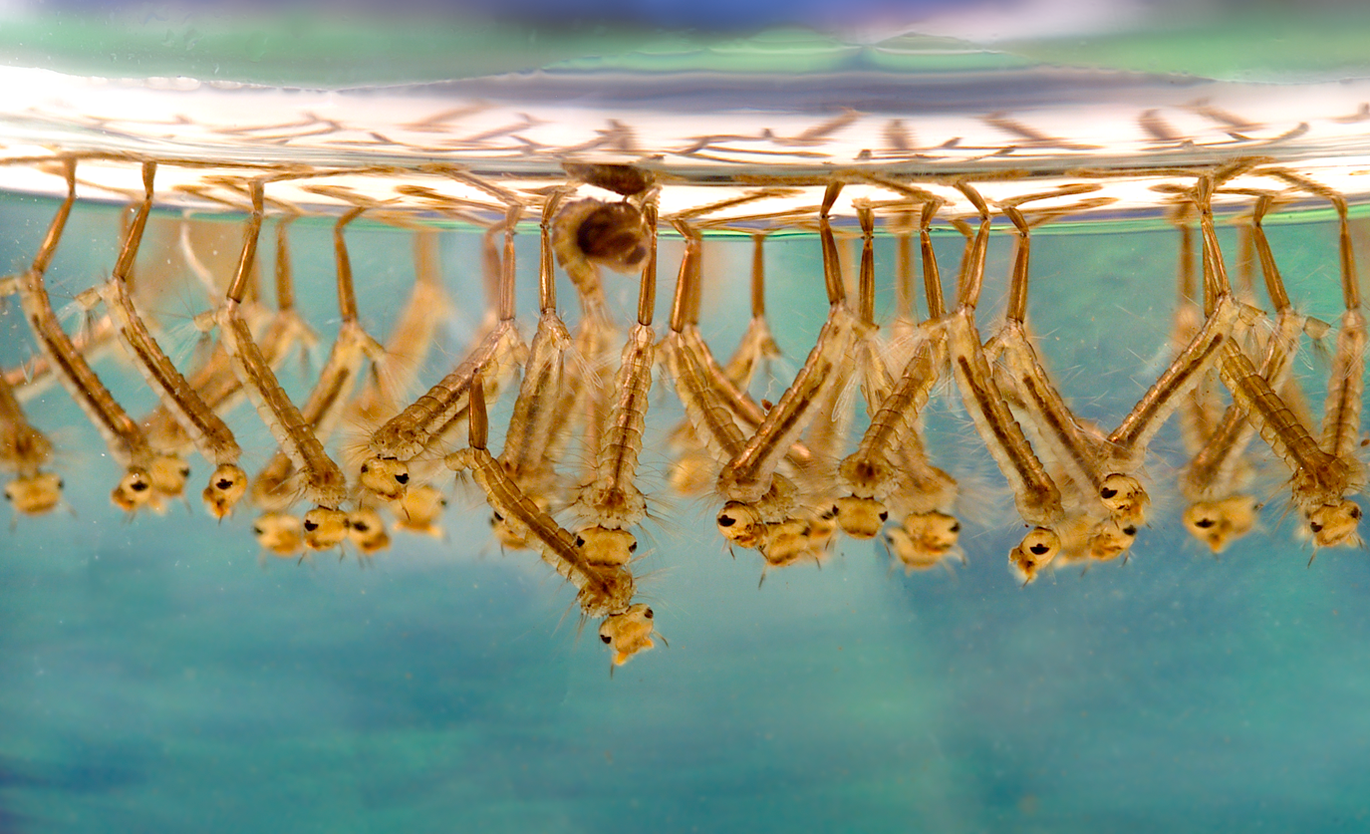 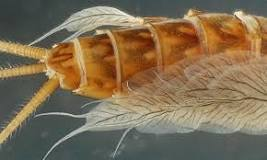 Macroinvertebrate adaptations - locomotion and shape
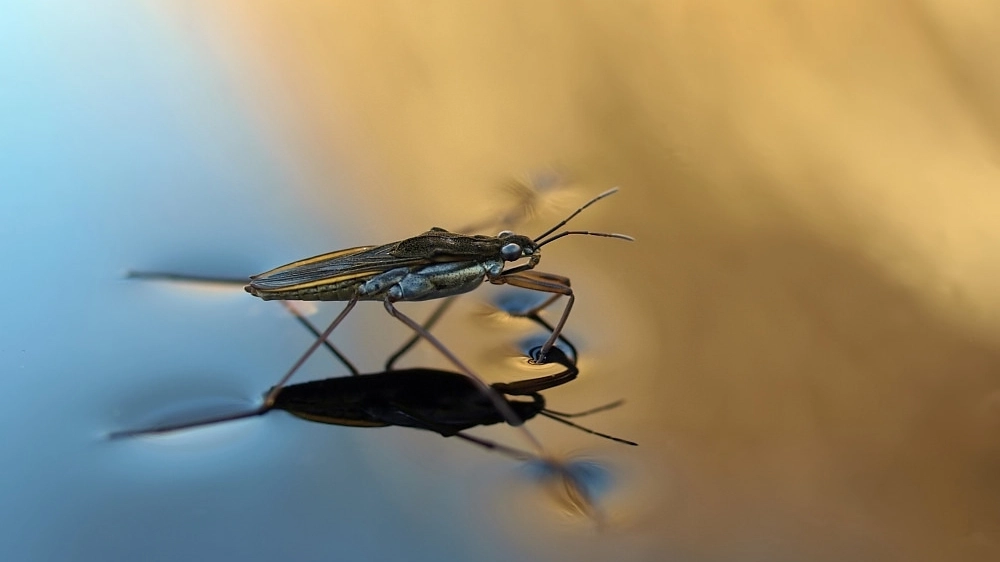 Skaters: 
Skate on the water’s surface, scavenge organisms trapped on the surface
Example: Water strider.
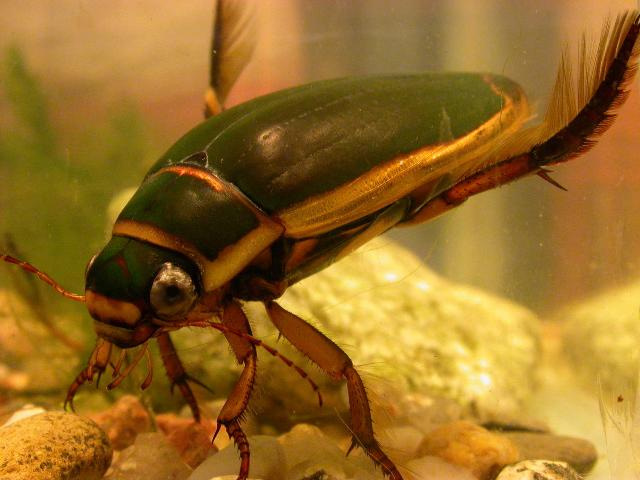 Divers:
Row with hind legs in pool habitats.
Example: Predaceous diving beetle
Found in pool habitats - submerge and dive periodically to replenish their physical gill
Swimmers:
Cling to objects and swim in short bursts, moving between food patches
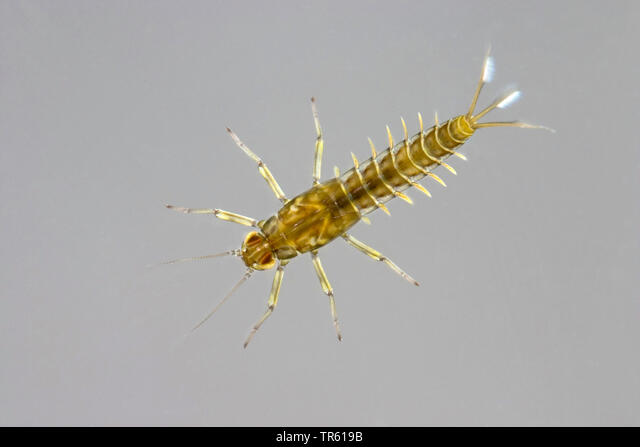 Example: Small minnow mayfly named for swimming abilities!
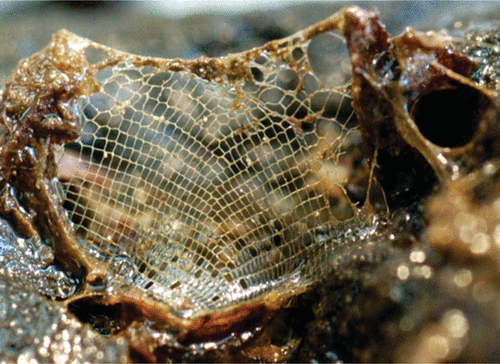 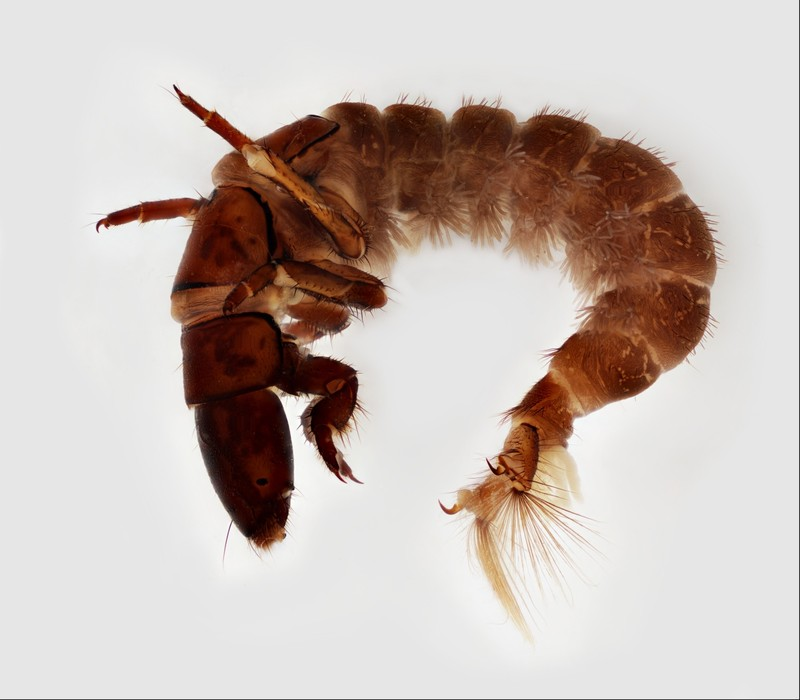 Clingers:
Cling to objects and remain in place/ crawl along the stream bottom
Example: Net-spinning caddisfly (Trichoptera)
Construct fixed retreats on rocks to filter fine particles from the water column
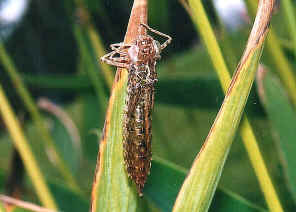 Climbers:
Move up and down plant stems, often on stream banks
Example: Darner dragonfly (Odonata)
Cling to plant stems while stalking prey
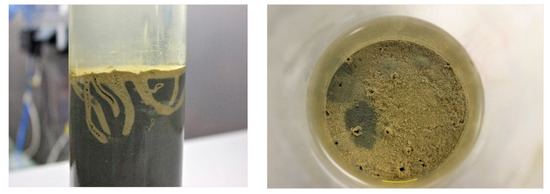 Example: non-biting midges (Diptera)
Burrows can become important sites of gas exchange/sediment oxygenation
Burrowers:
Burrow into sediment or plant stems
Macroinvertebrate adaptations - functional feeding group
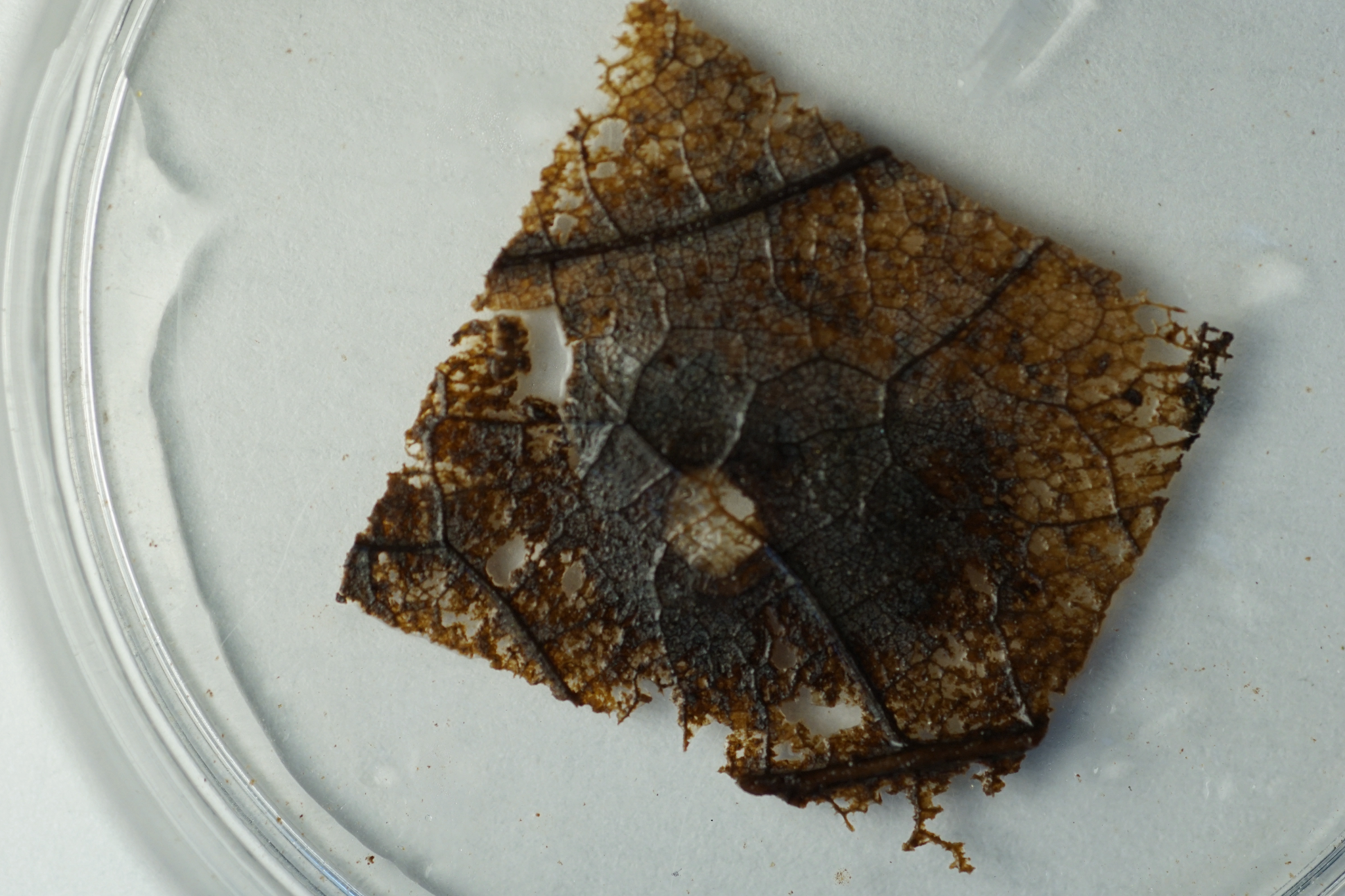 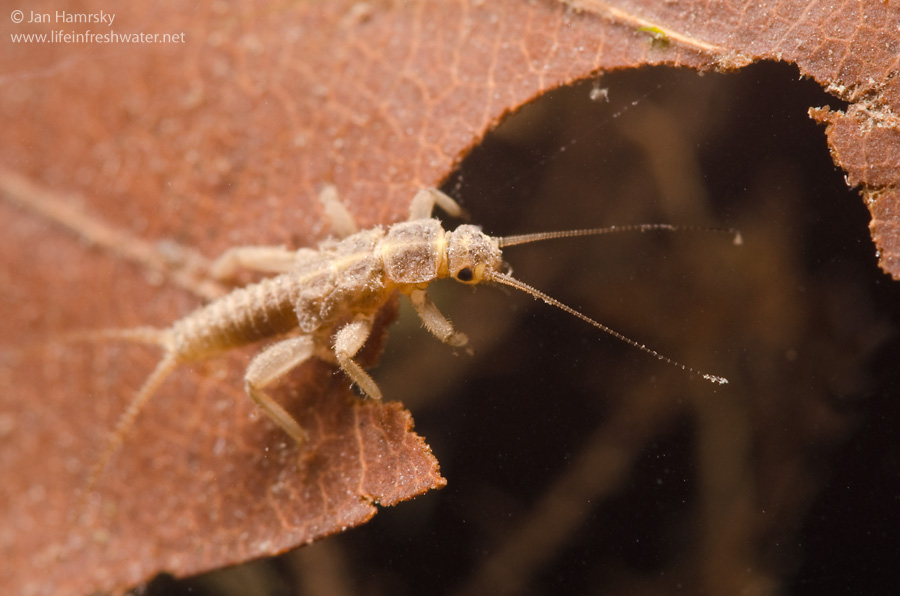 Shredders:
Eat vascular plant tissue, including leaf litter and wood
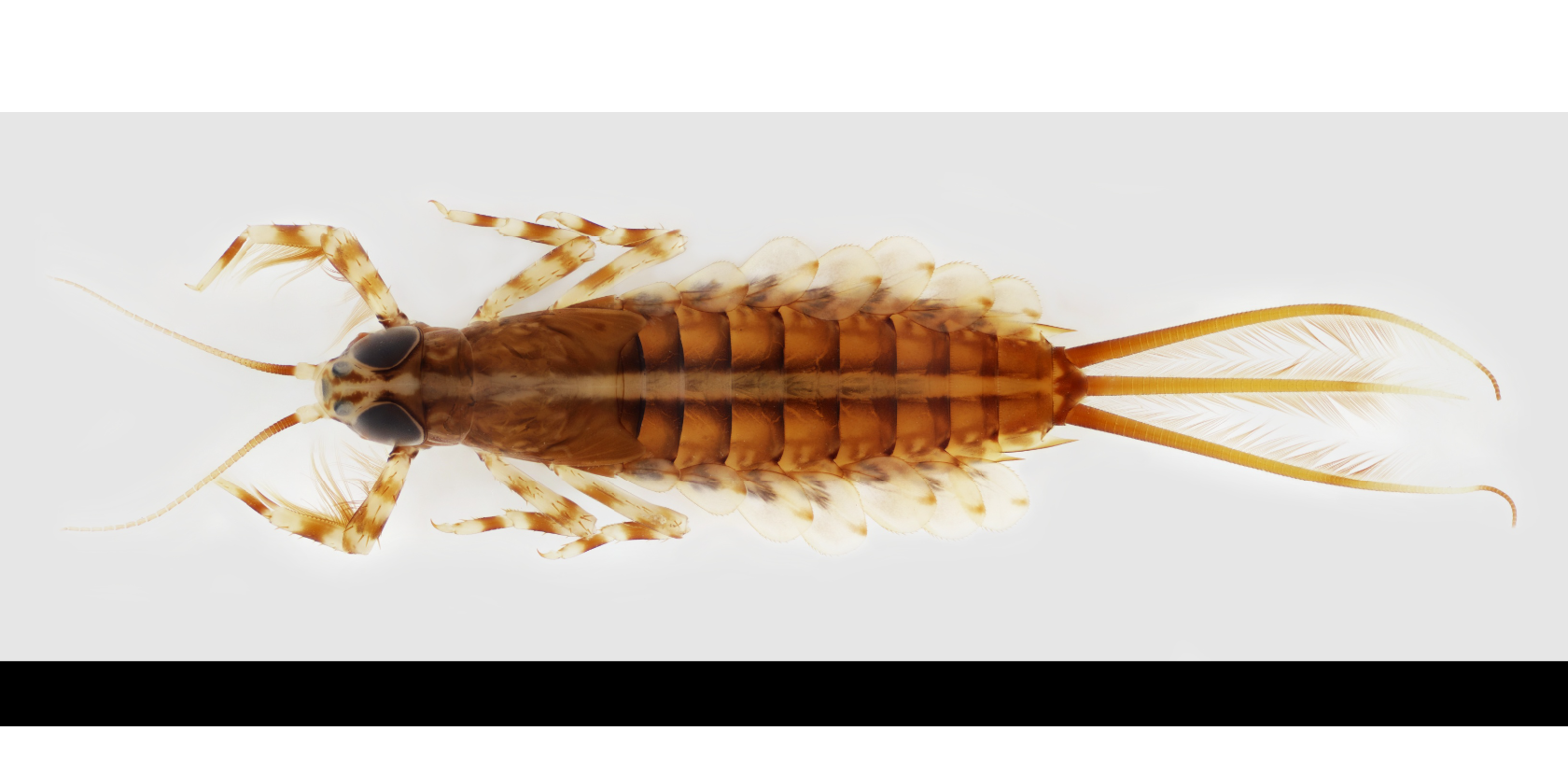 Collectors:
Eat fine organic particles that settle on the stream bottom or float in the water column. Can be gatherers or filterers
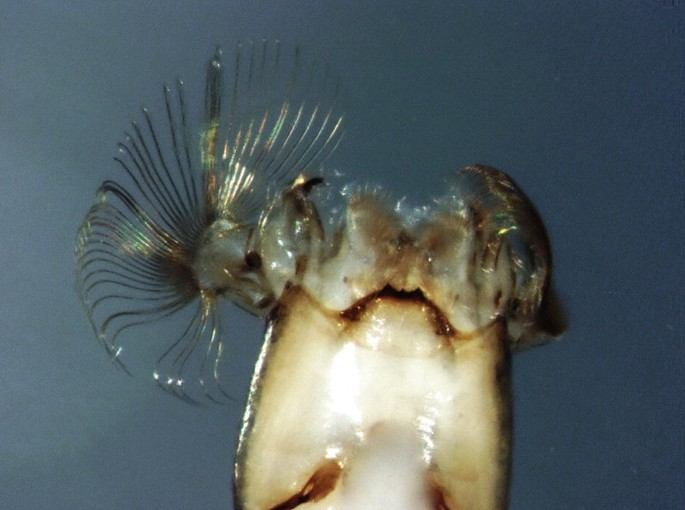 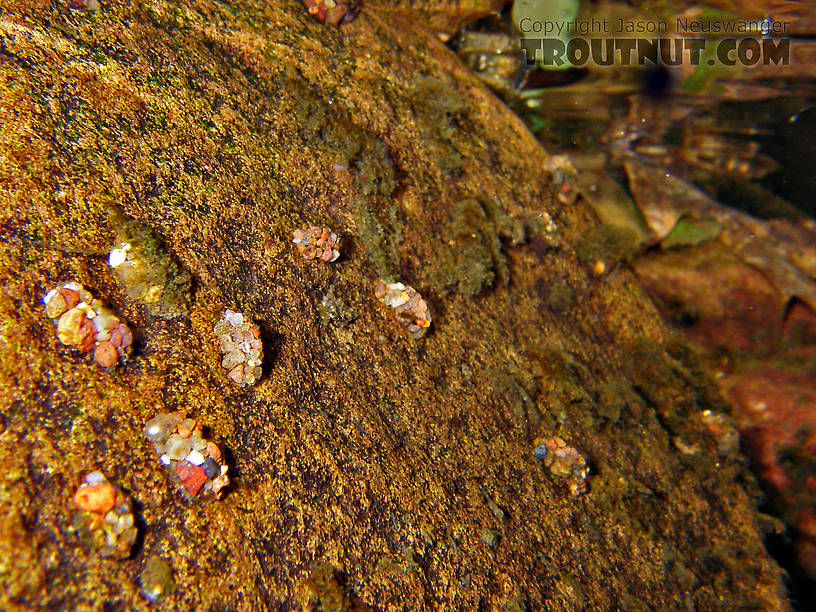 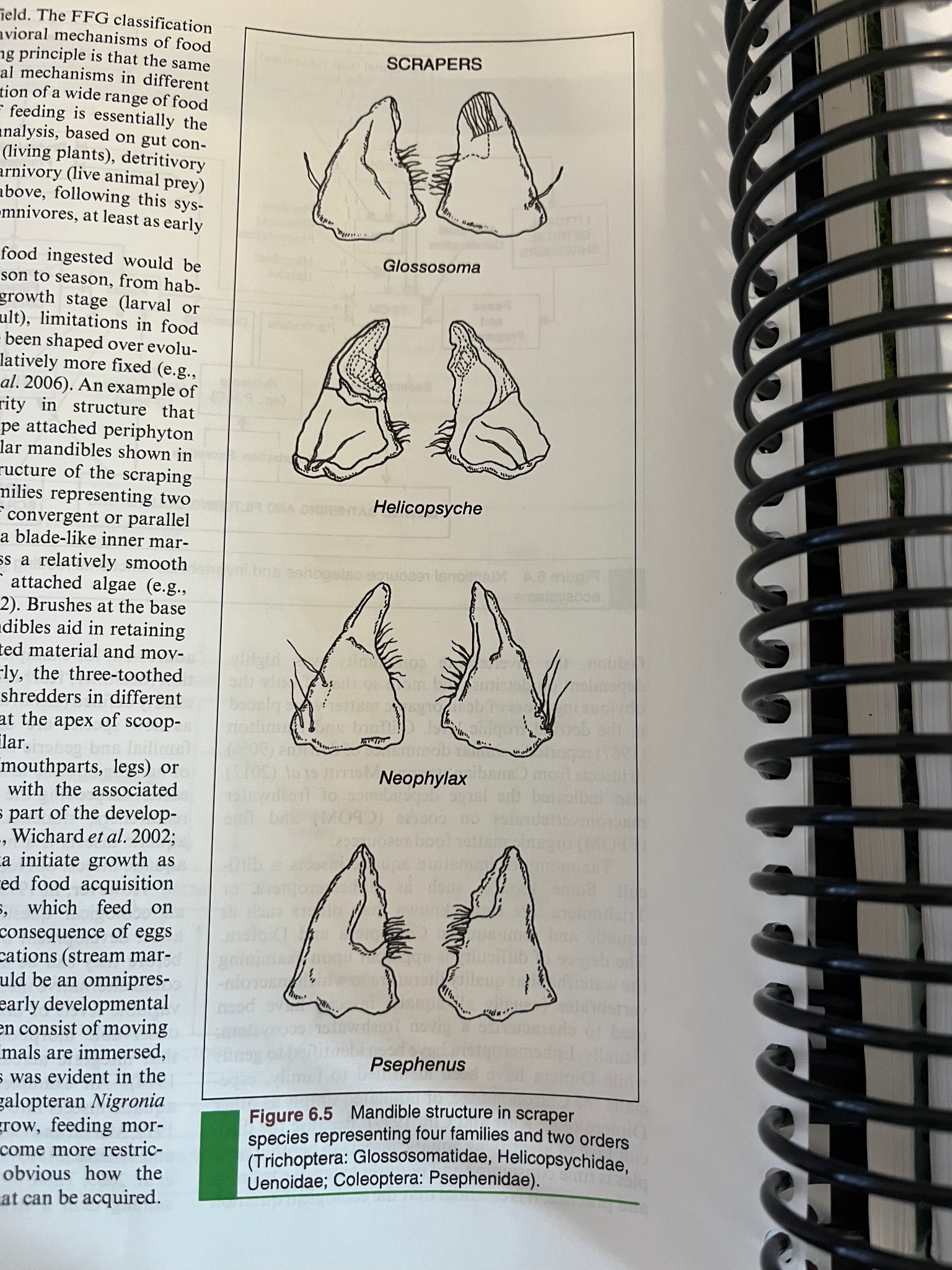 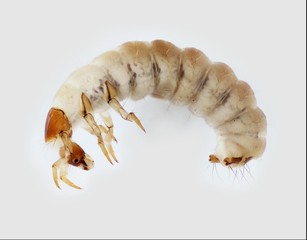 Scrapers:
Eat algae attached to surfaces
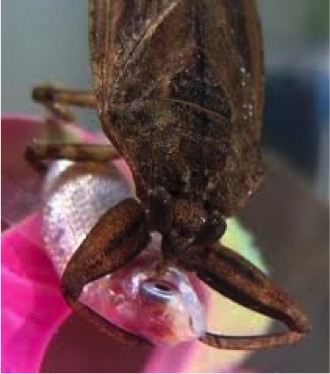 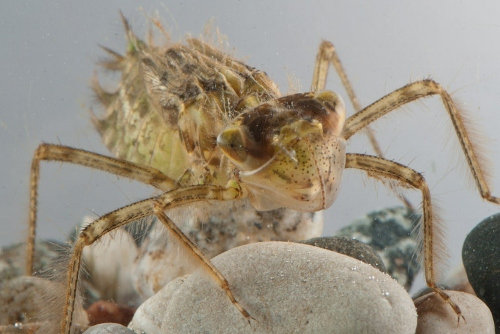 Predators:
Eat living animal tissue. Can be engulfers or piercers (also parasites, e.g., leeches)
Macroinvertebrate adaptations - feeding mode
The River Continuum Concept - Vannote 1980
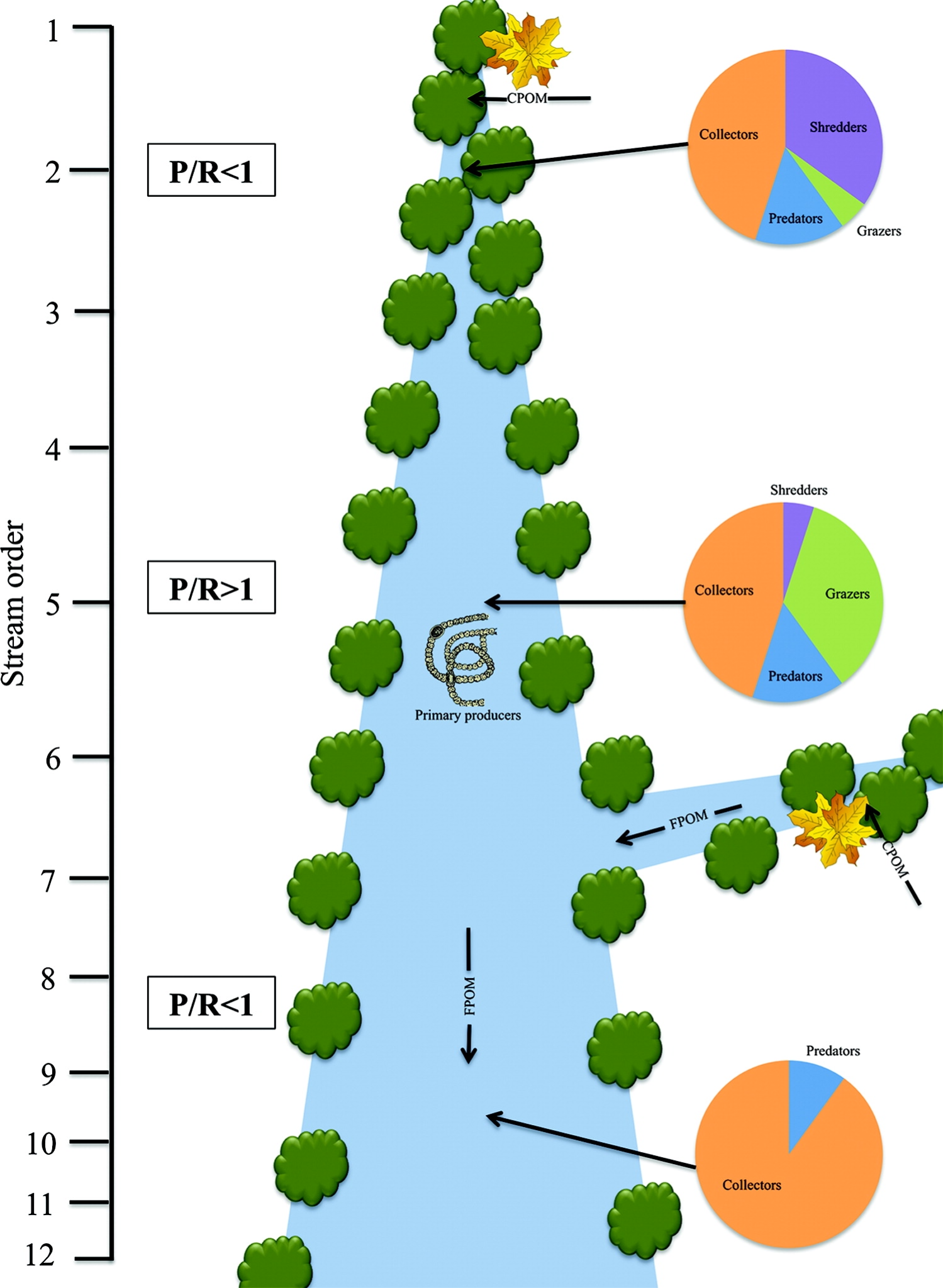 Stream physical characteristics are linked with availability of food resources
The combination of these factors determines aquatic macroinvertebrate community structure
May not be applicable to all streams, but provides a starting point for predicting the effects of stream characteristics on invertebrate communities
Logjams impact the distribution of different stream habitats (channel morphology) and food availability
Creation of new riffle/pool habitat
Food for shredders/detritivores
Attachment substrate for filterers, other “clinger” insects
Provide thermal refuge - a shady spot in large, open-canopy rivers!

These characteristics can lead to dense logjam-associated macroinvertebrate aggregations
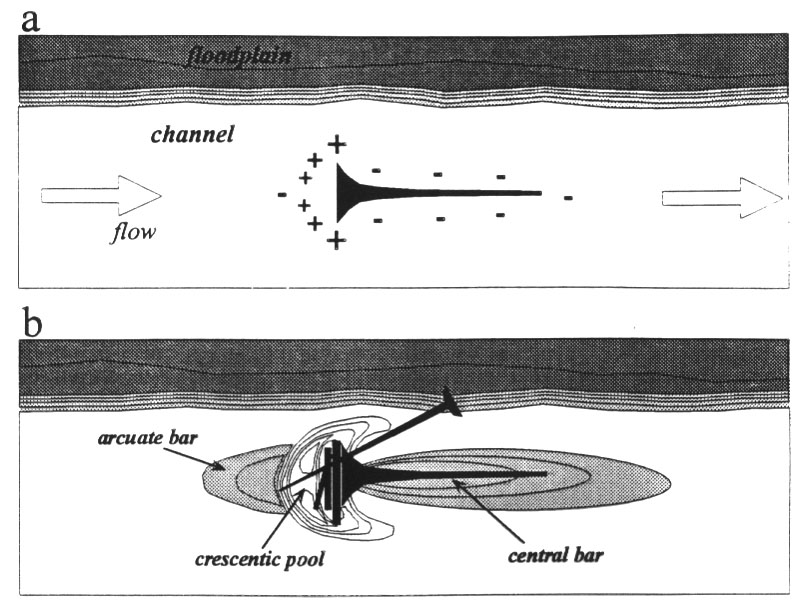 Logjams impact the distribution of different stream habitats (channel morphology) and food availability
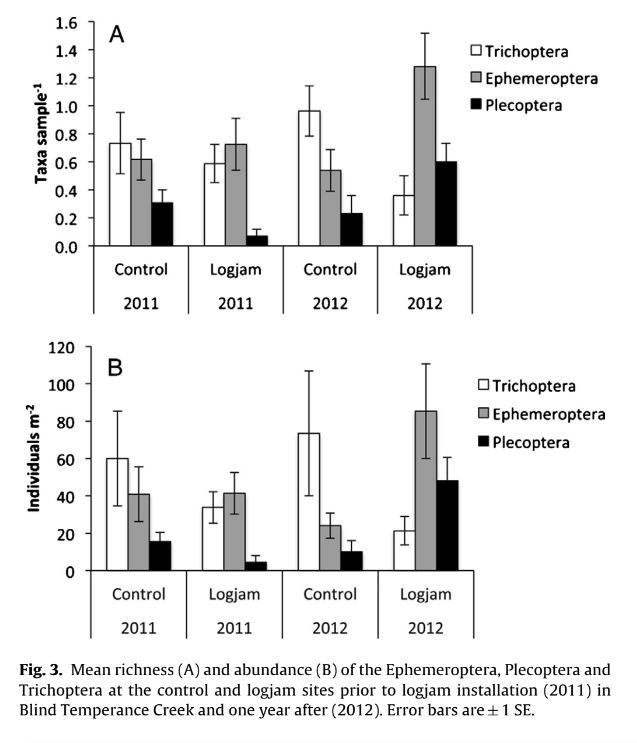 Logjams can also affect their surrounding macroinvertebrate communities - Wellnitz et al. 2014
Predict: How might the aquatic macroinvertebrate communities in these two stream reaches differ?
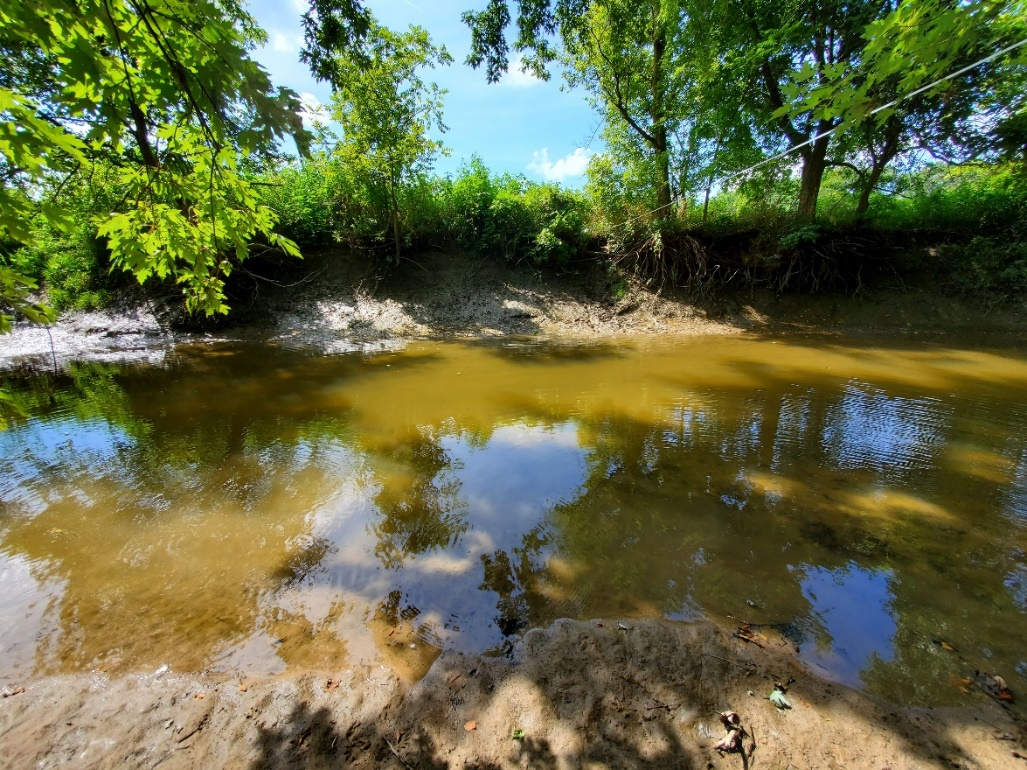 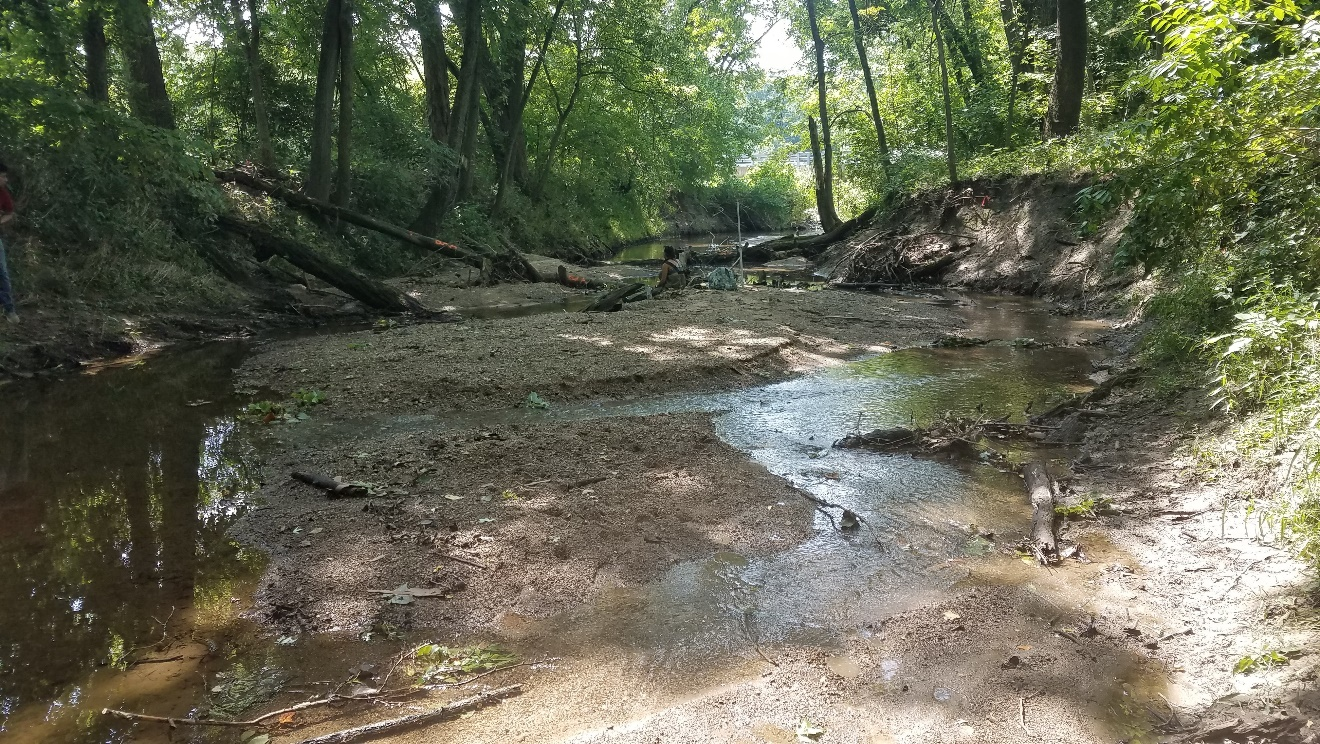 Burrowers and collector/gatherers in silty areas
Shredders, filterers in and around the logjam
Collector/filterers in riffles, provided there are attachment surfaces
More habitat diversity; likely more taxonomic diversity!
Likely many burrowers, collector/gatherers
Habitat is relatively homogeneous, supporting less taxonomic diversity
Summary
Stream macroinvertebrates have many adaptations to overcome the unique challenges of living in water
Obtaining oxygen/ avoiding pollution, dealing with water flow, finding food, etc.
Macroinvertebrate respiratory systems, locomotion strategies, and feeding groups are adapted to unique habitats
Respiration: physical gills, cutaneous respiration, tracheal gills, respiratory pigments
Locomotion: skaters, divers, swimmers, clingers, climbers, burrowers
Feeding: shredders, collectors, scrapers, predators
Logjams are important for shaping stream/river habitats and can determine the community structure of aquatic macroinvertebrates.